Муниципальное общеобразовательное учреждение«Средняя общеобразовательная школа № 45»
Четырехугольники
Автор: 
Рассадникова Оксана Сергеевна, учитель математики  и информатики
Новоуральск, 2008
Цель – систематизировать свойства и признаки четырехугольников, изученные на уроках геометрии
©  г. Новоуральск, МОУ "СОШ № 45", учитель математики и информатики О.С. Рассадникова
Четырехугольником называется  фигура, которая  состоит из  четырех   точек, называемых  вершинами, и четырех соединяющих  их  отрезков – сторон. При этом - никакие три точки не лежат на одной прямой; - каждая вершина является концом двух и только двух сторон; - стороны не имеют других точек пересечения кроме, может быть, вершин.
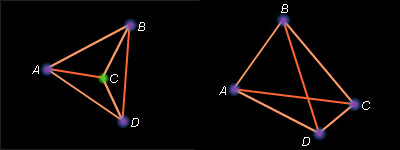 ©  г. Новоуральск, МОУ "СОШ № 45", учитель математики и информатики О.С. Рассадникова
Стороны, исходящие из одной вершины, называются смежными. 
Вершины, являющиеся концами одной стороны, называются соседними. Стороны, не имеющие общих вершин, называются противолежащими. Вершины, не являющиеся соседними, называются противолежащими. Отрезки, соединяющие противолежащие вершины, называются диагоналями.
Смежными являются стороны: [AB] и [CB], [BC] и [CD], [CD] и [AD], [AB] и [AD]. 
Каждая пара: [AB] и [CD], [BC] и [AD] – содержит противолежащие стороны. 
Четыре пары вершин: A и B, B и C, C и D, A и D – содержат все возможные соседние вершины четырехугольника. 
Пара вершин A и C (B и D ) являются противолежащими.
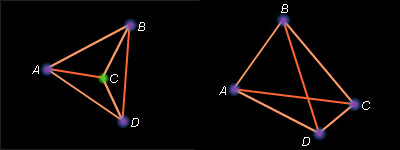 ©  г. Новоуральск, МОУ "СОШ № 45", учитель математики и информатики О.С. Рассадникова
©  г. Новоуральск, МОУ "СОШ № 45", учитель математики и информатики О.С. Рассадникова
Параллелограмм
Четырехугольник, у которого противоположные стороны параллельны, называется параллелограммом
Свойства
Признаки
©  г. Новоуральск, МОУ "СОШ № 45", учитель математики и информатики О.С. Рассадникова
Параллелограмм
Четырехугольник, у которого противоположные стороны параллельны, называется параллелограммом
Свойства
Признаки
©  г. Новоуральск, МОУ "СОШ № 45", учитель математики и информатики О.С. Рассадникова
Прямоугольник
Параллелограмм, у которого все углы прямые, называется     прямоугольником
Свойства
Признаки
©  г. Новоуральск, МОУ "СОШ № 45", учитель математики и информатики О.С. Рассадникова
Прямоугольник
Параллелограмм, у которого все углы прямые, называется     прямоугольником
Свойства
Признаки
©  г. Новоуральск, МОУ "СОШ № 45", учитель математики и информатики О.С. Рассадникова
Ромб
Параллелограмм, у которого все стороны равны, называется     ромбом
Свойства
Признаки
© г. Новоуральск, МОУ "СОШ № 45", учитель математики и информатики О.С. Рассадникова
Ромб
Параллелограмм, у которого все стороны равны, называется     ромбом
Свойства
Признаки
© г. Новоуральск, МОУ "СОШ № 45", учитель математики и информатики О.С. Рассадникова
Квадрат
Ромб, у которого все углы прямые, называется     квадратом
Свойства
Признаки
©г. Новоуральск, МОУ "СОШ № 45", учитель математики и информатики О.С. Рассадникова
Квадрат
Ромб, у которого все углы прямые, называется     квадратом
Свойства
Признаки
©г. Новоуральск, МОУ "СОШ № 45", учитель математики и информатики О.С. Рассадникова
Трапеция
Четырехугольник, у которого две  противоположные  стороны  параллельны, а две другие – непараллельные, называетсятрапецией
© г. Новоуральск, МОУ "СОШ № 45", учитель математики и информатики О.С. Рассадникова
Трапеция
Трапеция называется равнобедренной, если ее боковые стороны равны.
Верхнее основание
Средняя линия
Нижнее  основание
© г. Новоуральск, МОУ "СОШ № 45", учитель математики и информатики О.С. Рассадникова
Трапеция – называется  прямоугольной,  если  одна  из  боковых  сторон   перпендикулярна  к  основанию
© г. Новоуральск, МОУ "СОШ № 45", учитель математики и информатики О.С. Рассадникова
Свойства  параллелограмма
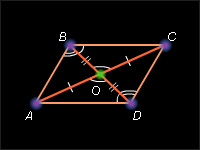 Диагонали пересекаются и точкой пересечения делятся пополам.
Противолежащие стороны – равны, противолежащие углы равны.
Сумма  односторонних углов равна 180°.
AB || CD, BC || AD
Задачи
© г. Новоуральск, МОУ "СОШ № 45", учитель математики и информатики О.С. Рассадникова
Свойства  прямоугольника
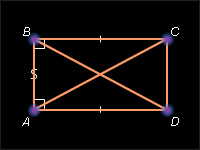 AC = BD.
Все свойства  параллелограмма
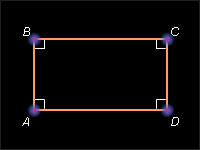 A =   B =   C =     D
Задачи
© г. Новоуральск, МОУ "СОШ № 45", учитель математики и информатики О.С. Рассадникова
Свойства  ромба
AC     BD.
AC – биссектриса     A и      C, BD – биссектриса       B и       D
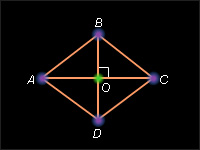 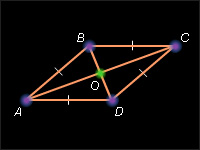 ABCD – параллелограмм,
AB = BC = CD = DA
Задачи
© г. Новоуральск, МОУ "СОШ № 45", учитель математики и информатики О.С. Рассадникова
Свойства  квадрата
AC     BD. AC = BD.
AC – биссектриса     A и      C, BD – биссектриса       B и       D .
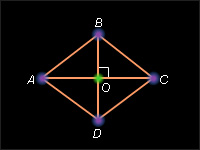 ABCD – параллелограмм,
AB = BC = CD = DA
Задачи
© г. Новоуральск, МОУ "СОШ № 45", учитель математики и информатики О.С. Рассадникова
Признаки  параллелограмма
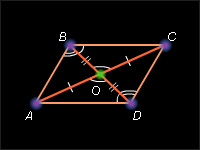 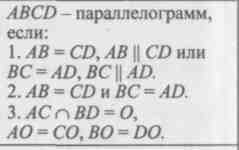 AB || CD, BC || AD
Задачи
© г. Новоуральск, МОУ "СОШ № 45", учитель математики и информатики О.С. Рассадникова
Признаки  прямоугольника
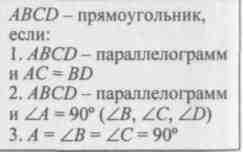 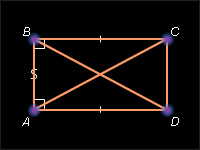 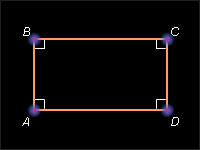 A =   B =   C =     D
Прямоугольник
© г. Новоуральск, МОУ "СОШ № 45", учитель математики и информатики О.С. Рассадникова
Признаки  ромба
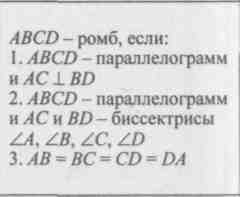 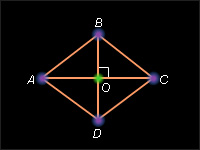 ABCD – параллелограмм,
AB = BC = CD = DA
Задачи
© г. Новоуральск, МОУ "СОШ № 45", учитель математики и информатики О.С. Рассадникова
Признаки  квадрата
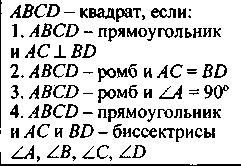 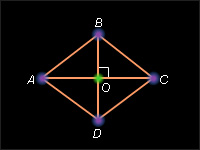 ABCD – параллелограмм,
AB = BC = CD = DA
Квадрат
© г. Новоуральск, МОУ "СОШ № 45", учитель математики и информатики О.С. Рассадникова
Свойства  параллелограмма. Задачи
1) MNKP — параллелограмм, МТ — биссектриса угла NMP, NT = 6 см, ТК = 4 см. Найдите периметр параллелограмма.
2) Проведена прямая, параллельная диагонали BD параллелограмма ABCD и пересекающая стороны АВ и AD соответственно в точках Е и F и продолжения сторон ВС и CD соответственно в точках М и Р. Докажите, что ME = FP.
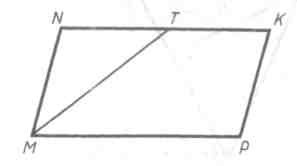 Параллелограмм
© г. Новоуральск, МОУ "СОШ № 45", учитель математики и информатики О.С. Рассадникова
Признаки  параллелограмма. Задачи
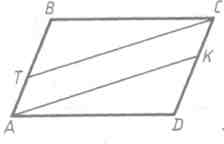 На  рисунке ABCD — параллелограмм,  BT = DK.Докажите, что АТСК—параллелограмм.
Параллелограмм
© г. Новоуральск, МОУ "СОШ № 45", учитель математики и информатики О.С. Рассадникова
Свойства  прямоугольника. Задачи
1) В прямоугольнике  ABCD   угол BAC = 35°. Найдите угол между диагоналями прямоугольника. 
2) Постройте прямоугольник по диагонали  и  углу  между  диагоналями.
Прямоугольник
© г. Новоуральск, МОУ "СОШ № 45", учитель математики и информатики О.С. Рассадникова
Свойства и признаки  ромба. Задачи
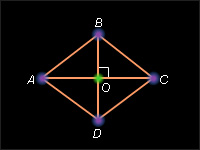 1) В  ромбе ABCD    А = 36°. Найдите угол  между диагональю BD и стороной DC.

2) В    ромбе   ABCD   биссектриса    угла    ВАС   пересекает  сторону   ВС  в   точке  М.   Найдите  углы   ромба,  если    АМС= 120°.
Ромб
© г. Новоуральск, МОУ "СОШ № 45", учитель математики и информатики О.С. Рассадникова
Свойства  и признаки квадрата. Задачи
Внутри квадрата ABCD взята точка  K и на отрезке АК как на стороне построен квадрат AKLM, у которого сторона KL пересекает сторону AD. Докажите, что отрезки ВК и DM равны.

2) ABCD — квадрат, точка М принадлежит стороне CD, АК — биссектриса угла ВАМ (К   ВС). Докажите, что AM = BK + DM.
Квадрат
© г. Новоуральск, МОУ "СОШ № 45", учитель математики и информатики О.С. Рассадникова
©  г. Новоуральск, МОУ "СОШ № 45", учитель математики и информатики О.С. Рассадникова